1
Virtual media and games for nutrition and life-style education
By: Dr Zahra Sohrabi
Assistant Professor
School of Nutrition and Food Sciences
Shiraz University of Medical Sciences
2
It is critical that health organizations develop materials that take into account user preferences and interests and do so in a manner that is responsive, proactive, and consistent with the rapid media cycle available through social media.
3
To make health promotion campaigns more effective, the motivation of the people to whom they are directed is required, what can be achieved by gamification through electronic devices.
4
Although the beneficial effects of face-to-face family-based treatment have been described, it remains uncertain whether such treatments can be effective when delivered to potentially greater numbers using a mobile health approach.
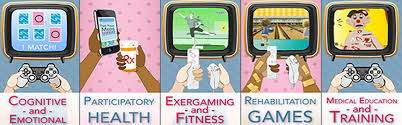 5
Mobile applications and games:
[Speaker Notes: including patient support, smoking cessation, diabetes management, and cardiac rehabilitation, and management of adolescent obesity.]
6
Videogames:
29 percent of videogame players: 18 years old or younger.
 Games for health (G4H): an exciting arena for scientific inquiry and a promising intervention modality. 
G4H: familiar to players, accessible and easy to use.
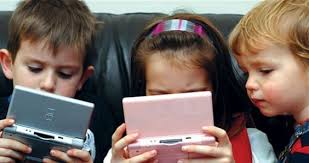 7
Videogames..
[Speaker Notes: Games are believed to:
 provide engagement and enjoyment to encourage repeat gameplay, to facilitate making choices, risky or otherwise, without immediate personal consequences, and to embed behavior change procedures needed to make individual positive health changes.]
8
G4H uses:
For both prevention and treatment and health problems.
For medical conditions:
HIV, CF, pain management, Parkinson's disease, obesity, psychiatric conditions, rehabilitation (e.g., burns, stroke, traumatic brain injury), public health (e.g., increasing physical activity via active videogames or exergames), dietary changes, employee wellness, corporate wellness, medical staff interpersonal skills training, medical education, and pediatric cancer patients and survivors.
9
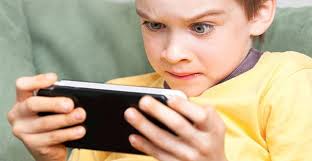 G4H age groups:
Although G4H have been developed for all age groups, it is mostly successful in children and adolescents.
Children and adolescents: vary in their game genre preferences and ability to master the types of games.
10
Little is known about the types of game design elements that appeal to children and adolescents during the developmental periods.
Those games to appreciate content and game choice options (e.g., in elementary and middle school) or avoid making risky decisions (e.g., in high school).
11
G4H and children development:
Games: a form of play or recreation,
 Play: generally considered beneficial to child development.
Games have: rules, objectives, choices, challenges, points, and criteria for winning or losing, but there are variations. Digital games include characteristics of traditional games, as well as other features such as nonplayer characters, deep story or narrative, avatars, interactivity, simulation, virtual or online communication with other players, and feedback on game choices made.
12
Positive experiences from playing a game (e.g., “fun”) maintain game interest and attract players to return.
13
Different types of G4H…
14
Game design features:
1. Interactivity: Players' opportunity to initiate actions and receive evaluative information about their actions.
2- Feedback: The often immediate information players receive about the efficacy of their game actions.
3. Agency or control: The player's ability to manage aspects of gameplay such as the use of control mechanisms and influencing story line.
4. Identity: The player's opportunity to become a game character via an avatar and/or to form relationships and linkages with game characters.
5. Immersion: A player's sense of presence, transportation, or integration within the game
15
1-G4H to increase knowledge:
Games offering learning opportunities via student-centered learning:
More effective than traditional instruction for both student learning and retention. 
Particularly motivating for low-performing students;
However, increased knowledge alone may not influence subsequent health behaviors.
16
Reported barriers to using games in the classroom:
17
Lack of clear standards and guidelines for game developers makes it difficult to claim a game meets learner requirements.
18
2-G4H to change behavior:
Games had statistically significant effects on behaviors, stronger effects on behavior determinants, and even effects on health outcomes, although these effects were weaker.
 Studies of exergames for therapeutic use revealed promising results for enhancing health among patients who were ill or in rehabilitation.
19
G4H to change behavior…
40 percent of studies had a desired effect on an adiposity-related variable.
Thus, substantial evidence supports game efficacy in influencing diverse knowledge, psychosocial behavioral determinants, behavior, and health outcomes.
20
3- G4H that involve physical activity in gameplay:
Exergames:
Require physical activity, 
Substantial interest in exergames in worldwide obesity epidemic . 
Could impact body mass index and weight.
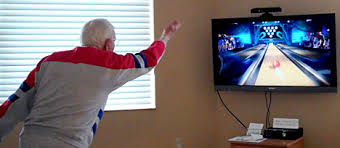 21
G4H that involve physical activity in gameplay…
Integrating exergaming into more standard pediatric obesity programs:
Reducing BMI, 
Increasing moderate to vigorous physical activity, 
and reducing screen time, and soda intake.
22
G4H that involve physical activity in gameplay…
Children (6–11 years old) who played a game linked to their home stationary cycle:
 had higher energy expenditure,
Result in no higher exhaustion, they were able to keep it up longer.
23
Benefits of exergames:
24
Studies have been very positive, suggesting that exergames provide an important tool for obesity prevention and treatment, whereas others have been critical, and some very critical.
25
4- G4H that influence health precursors:
Examples:
Playing some videogames just prior to surgery reduced anxiety (a health precursor), 
Empowerment during gameplay: a method for  reducing fear and anxiety, and enhancing health among cancer patients.
26
:Guidelines for application
The American Academy of Pediatrics guidelines:
child screen media exposure should not exceed a total screen time of 2 hours/day. This 2-hour limit, however, does not discriminate between beneficial and nonbeneficial screen media use.
27
Guidelines for application…
Part of the consideration in the 2-hour limit was a concern for physical inactivity.
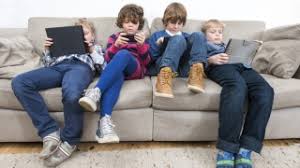 28
Exergames: increase physical activity, do not increase calorie intake during gameplay, may be acceptable for longer intervals, 
(especially among children in unsafe neighborhoods who may not otherwise be allowed outside to be physically active.)
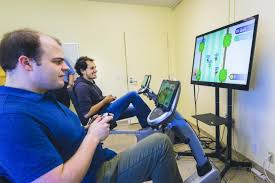 29
We await the American Academy of Pediatrics' current reappraisal of their guidelines. As far as we know, there has been no report of overuse (addiction?) to G4H, but this has not been explored in the scientific literature.
30
To sum up…
Educational experiences by G4H: Beneficial,
Mobile app-based interventions: effective health promotion strategy among the general disease-free population, especially among teenagers.
 Mobile devices: a way of increasing knowledge and producing a behavioral modification.
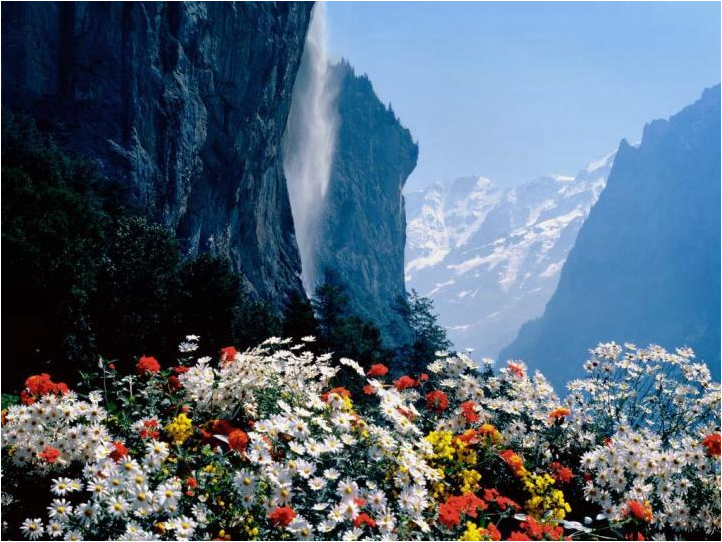 Thanks for your attention
31